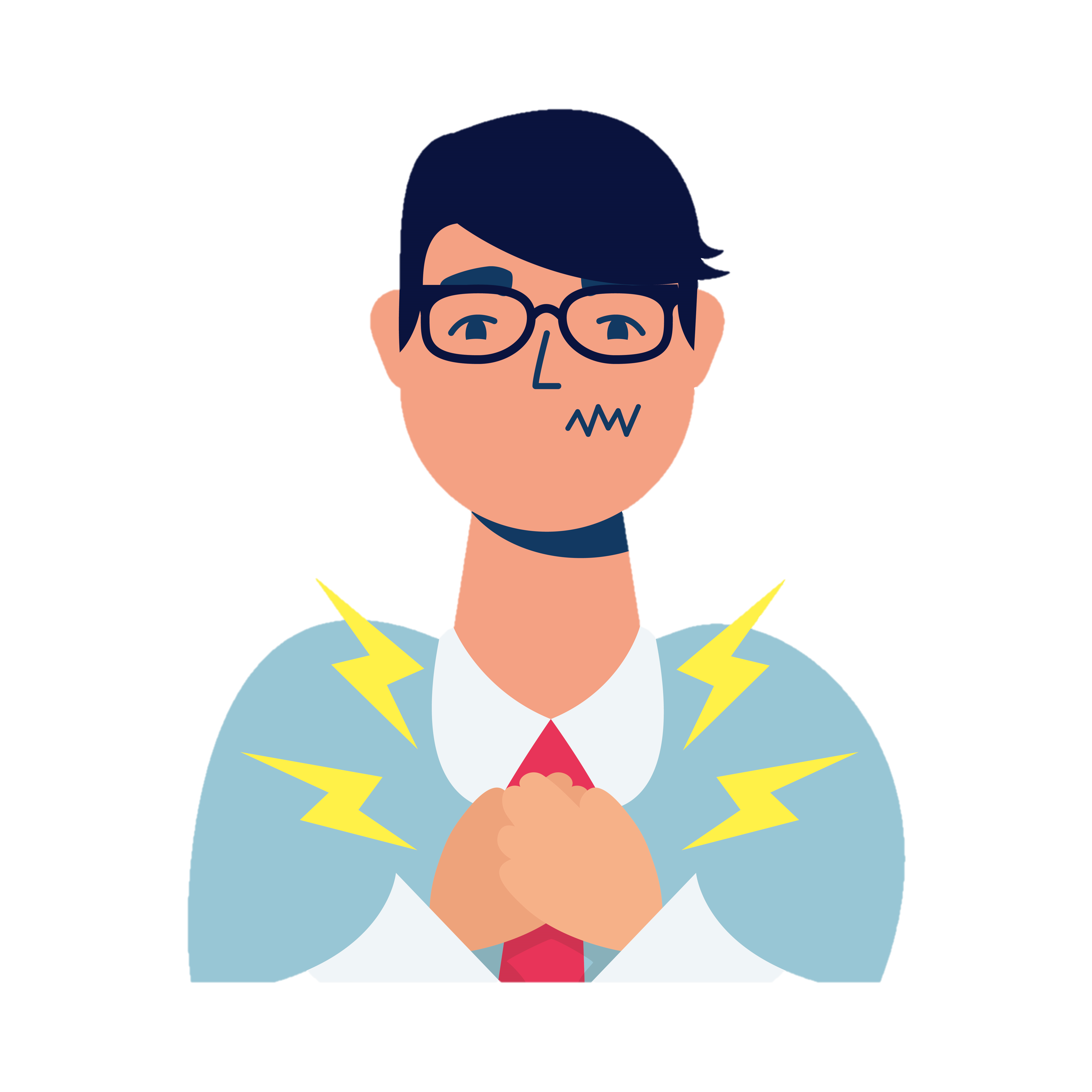 DOLOR TORÁCICO DE ORIGEN NO CARDIACO
Dra Suemy Buenfil
¿Qué es el dolor torácico?
Se define como toda sensación álgida localizada en la zona comprendida entre diafragma y la base del cuello
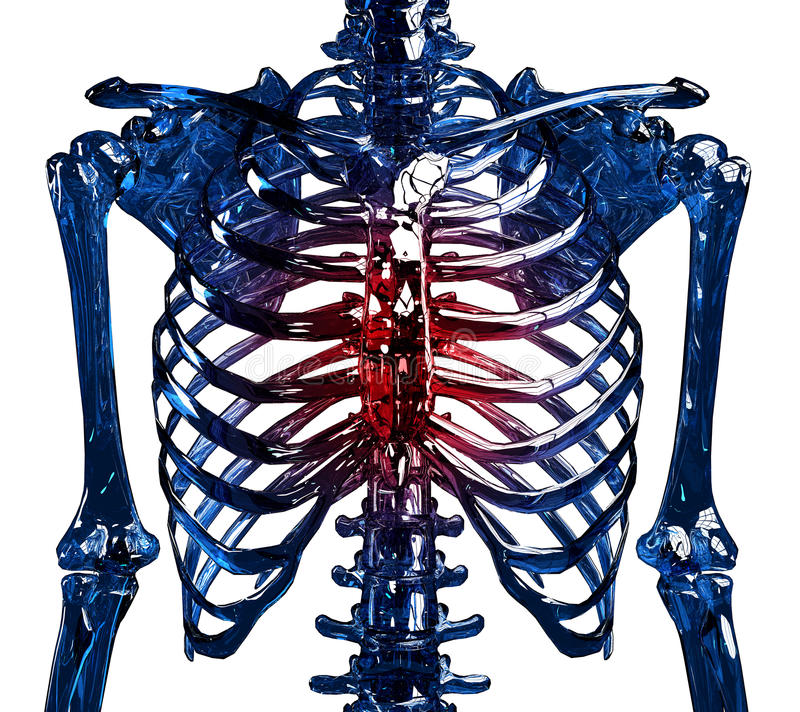 Dolor Toracico de origen NO cardiogenico
Dolor torácico no cardíaco (DTNC) se define como un síndrome clínico caracterizado por dolor retroesternal semejante a la angina de pecho, pero de origen no cardiaco y generado por enfermedades esofágicas, osteomusculares, pulmonares o psiquiátricas

La causa más común de DTNC es la enfermedad por reflujo gastroesofágico (ERGE)
Valoración diagnóstica inicial
1.- Isquemia miocárdica

2.- Otras causas cardiopulmonares (enfermedad pericárdica, urgencias aórticas y neumopatías)

3.- Causas no cardiopulmonares
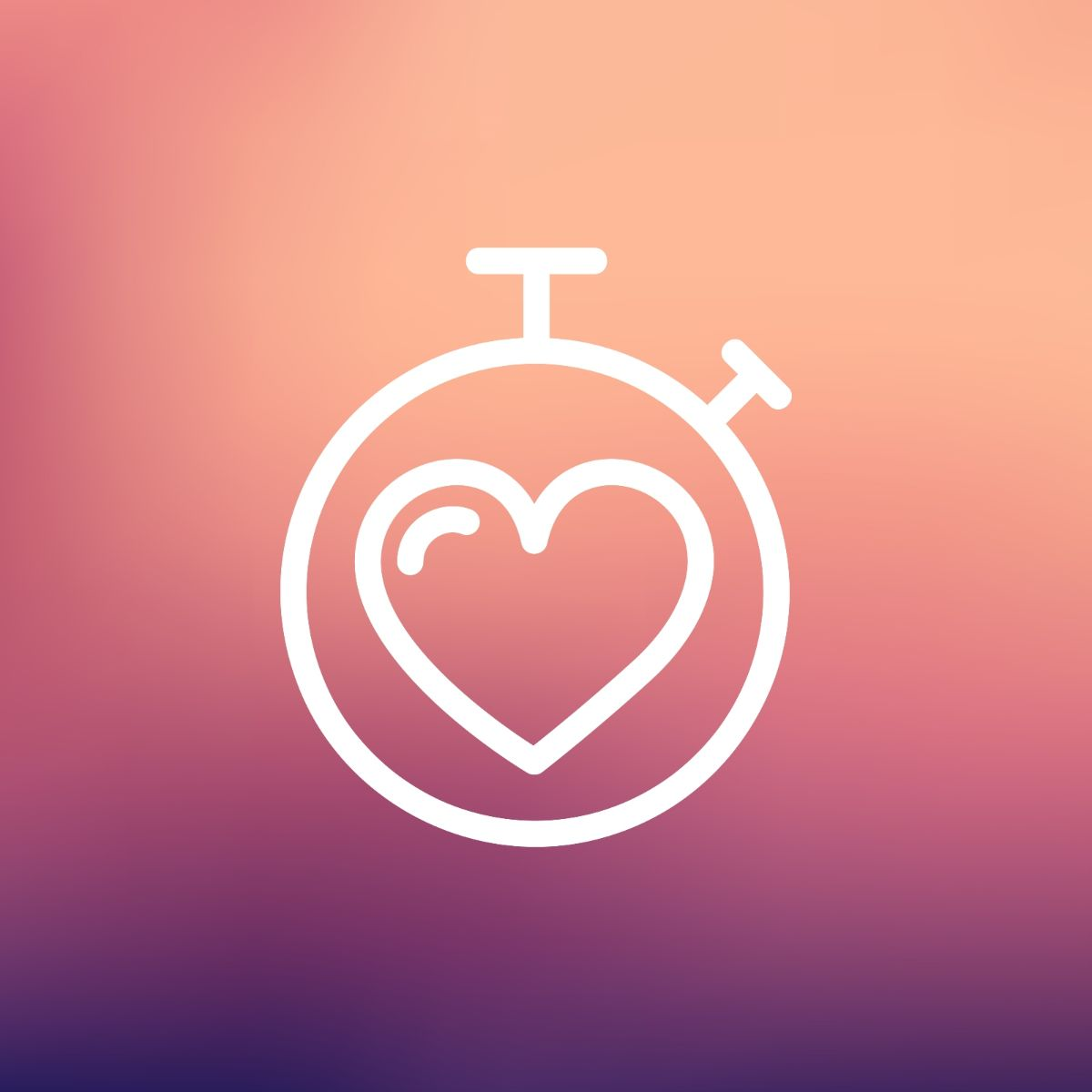 Fisiopatología
-Fibras somáticas: Pared abdominal (dermis hasta la pleura parietal)
Fácil de describir, localizable y usualmente punzante.
-Fibras viscerales: Órganos internos, los vasos sanguíneos, esófago y pleura visceral.
Difuso y difícil de describir.
“Discomfort, pesadez, presión, opresivo”
Usualmente se irradia a alguna parte del cuerpo
Clasificación del dolor
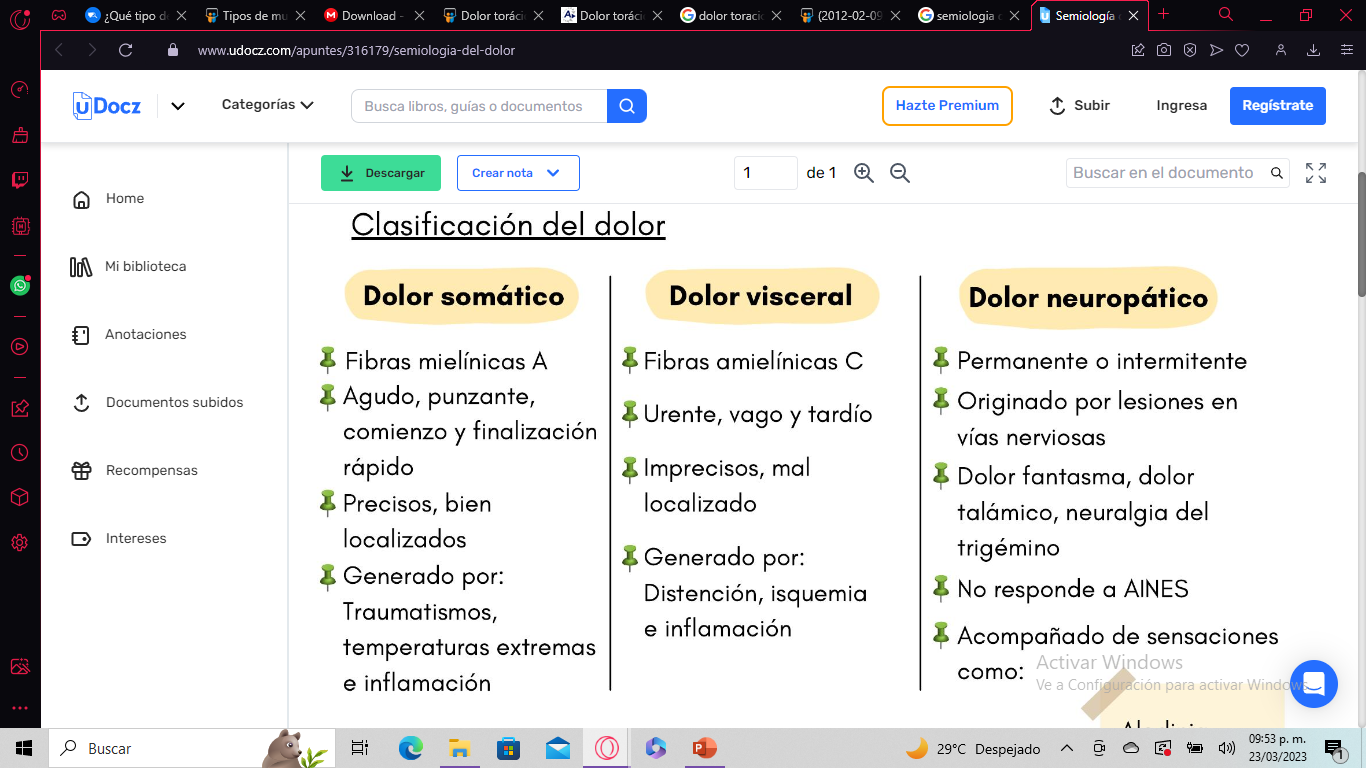 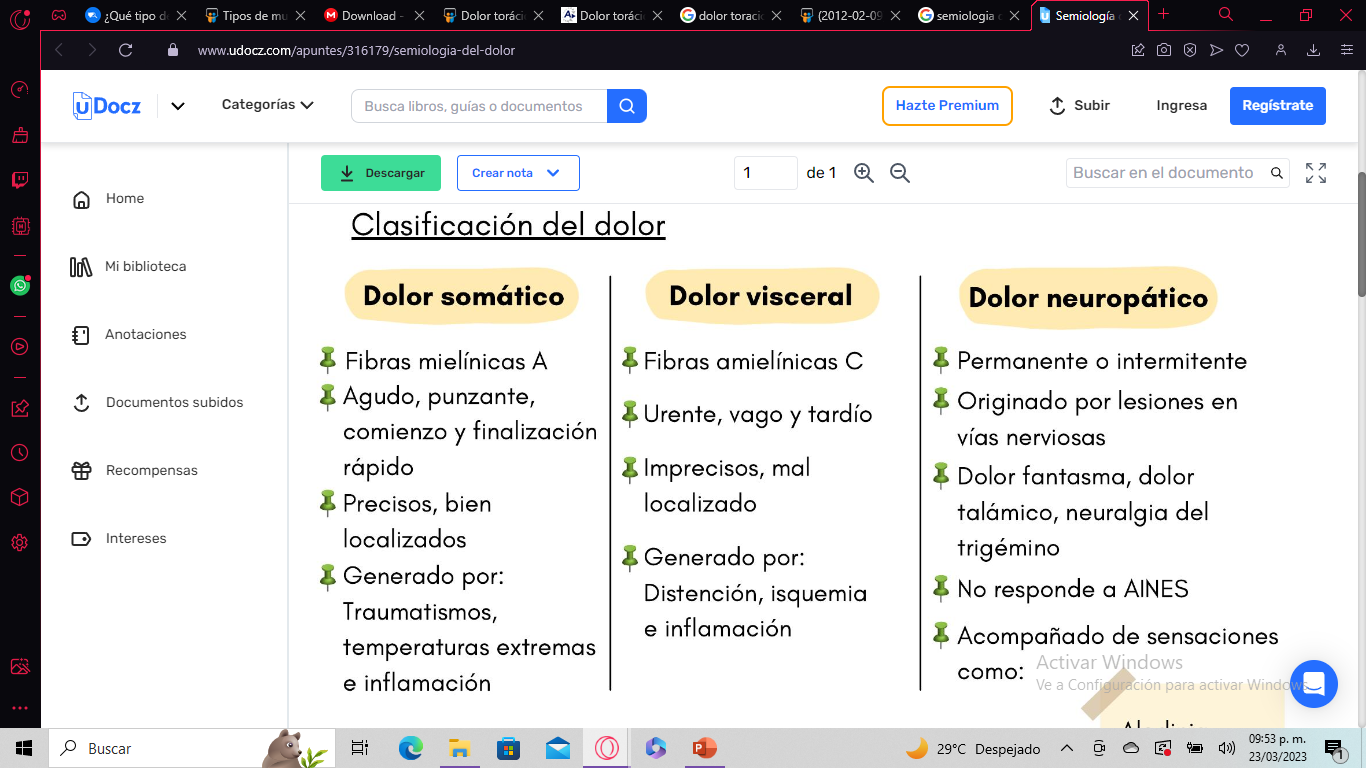 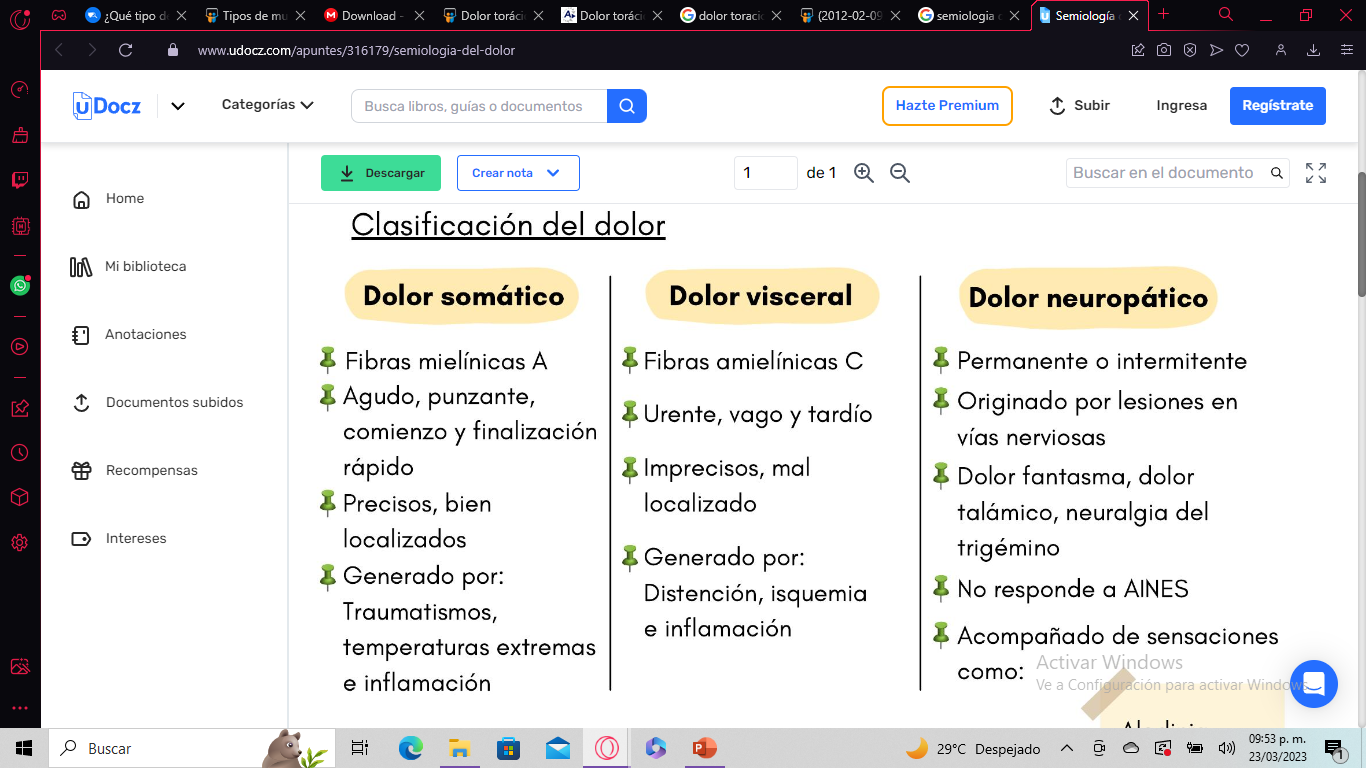